Thứ hai, ngày 4 tháng 10 năm 2021
Toán
Ôn tập các số đến 100 000 
( Trang 3)
GV thực hiện: Lê Thị Mỹ Hà
Thứ hai, ngày 4 tháng 10 năm 2021
Toán
Ôn tập các số đến 100 000
Bài 1:
...
...
...
10 000
30 000
0
a) Viết số thích hợp vào dưới mỗi vạch của tia số:
...
b) Viết số thích hợp vào chỗ chấm:
36 000 ; 37 000 ; . . . . .;  . . . ; . . . . .  ; 41 000 ;   . . .
...
...
...
10 000
30 000
0
a) Viết số thích hợp vào dưới mỗi vạch của tia số:
...
20 000
50 000
60 000
40 000
b) Viết số thích hợp vào chỗ chấm:
38 000
39 000
40 000
36 000 ; 37 000 ; . . . . .    ;  . . . …  ; . . . . . . ; 
41 000 ;   . . . . . . .
42 000
Bài 2: Viết theo mẫu:
Đơn vị
Viết số
Chục nghìn
Nghìn
Trăm
Chục
Đọc số
Bốn mươi hai nghìn 
năm trăm bảy mươi 
mốt.
42 517
4
2
5
1
7
Sáu mươi ba nghìn tám trăm năm mươi.
91 907
Bài 2: Viết theo mẫu:
Đơn vị
Viết số
Chục nghìn
Nghìn
Trăm
Chục
Đọc số
Bốn mươi hai nghìn năm trăm bảy mươi mốt.
42 517
4
2
5
1
7
Sáu mươi ba nghìn tám trăm năm mươi.
6
63 850
3
8
5
0
Chín mươi mốt nghìn chín trăm linh bảy.
1
9
91 907
9
7
0
Đơn vị
Viết số
Chục nghìn
Nghìn
Trăm
Chục
Đọc số
Mười sáu nghìn hai trăm mười hai.
16 212
1
6
2
1
2
Tám nghìn  một trăm linh năm.
1
5
8 105
8
0
Bảy mươi nghìn không trăm linh tám.
0
0
70 008
7
8
0
Bài 3:
a) Viết mỗi số sau thành tổng (theo mẫu):  		8723 ; 9171 ; 3082 ; 7006.
Mẫu:
8723 =
8000
+ 700
+ 20
+ 3
9171= 9000 + 100 + 70 + 1
3082 = 3000 + 80 + 2
7006 = 7000 + 6
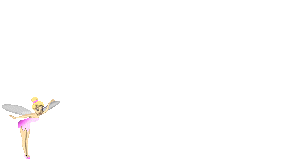 b) Viết theo mẫu :
9232
9000 + 200 + 30 + 2 =
7351
7000 + 300 + 50 + 1 =
6230
6000 + 200 + 30       =
6000 + 200 + 3         =
6203
5002
5000 + 2                   =
Bài 4:
Tính chu vi của các hình sau:
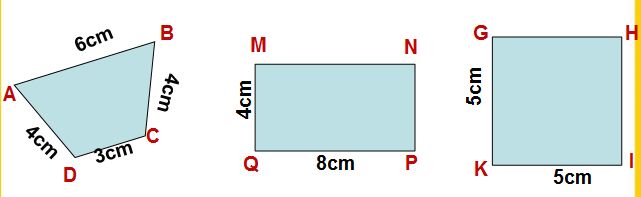 Bài giảia) Chu vi của hình ABCD là:6 + 3 + 4 + 4 = 17(cm)
b) Chu vi của hình MNPQ là:(4 + 8) x 2 = 24(cm)
c) Chu vi của hình GHIK là:5 x 4 = 20(cm)       Đáp số: a) 17 cm
	          b) 24 cm
		  c) 20 cm
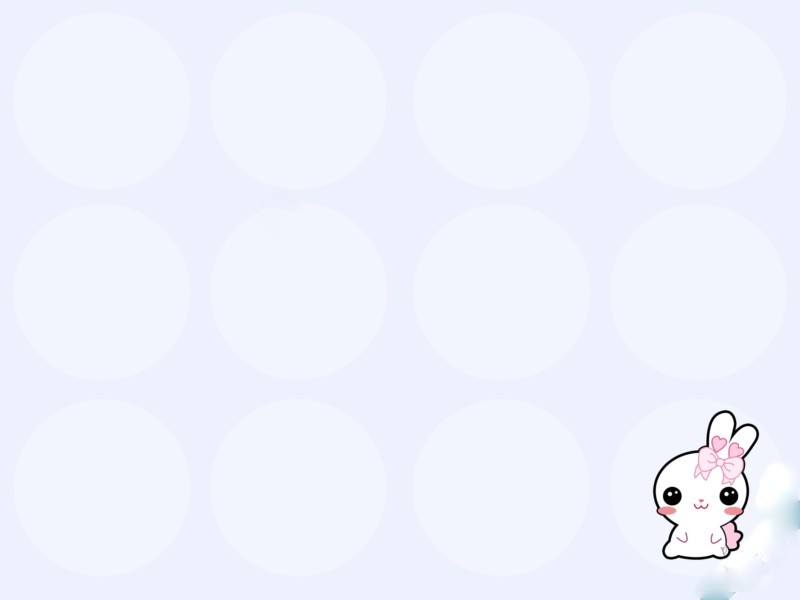 Củng cố
Rung chuông vàng
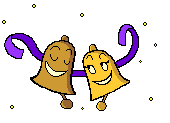 1. Viết số sau: Tám mươi ba nghìn sáu trăm linh năm.
83605
2. Chuyển tổng sau thành số: 	7000 + 700 +70 +7
7777
3. Viết số sau:
 
Bốn mươi nghìn không trăm linh một.
40001
Dặn dò
Chuẩn bị bài: Ôn tập các số đến 10 000 
           (tiếp theo)- Trang 4
Giờ học kết thúc
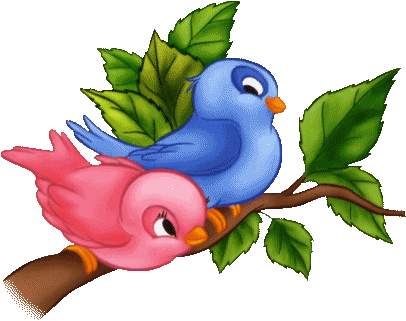 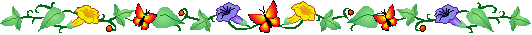 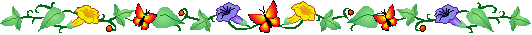 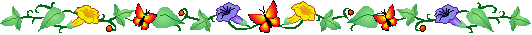 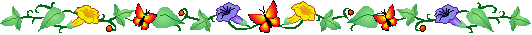